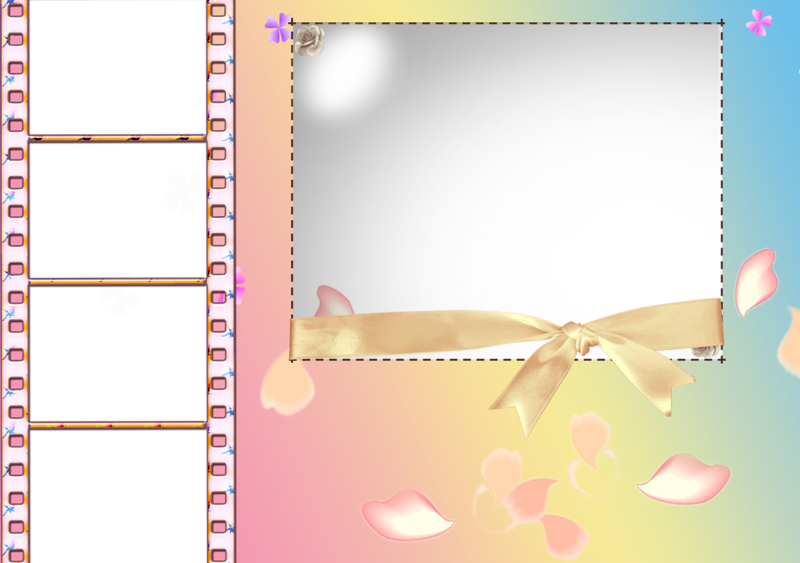 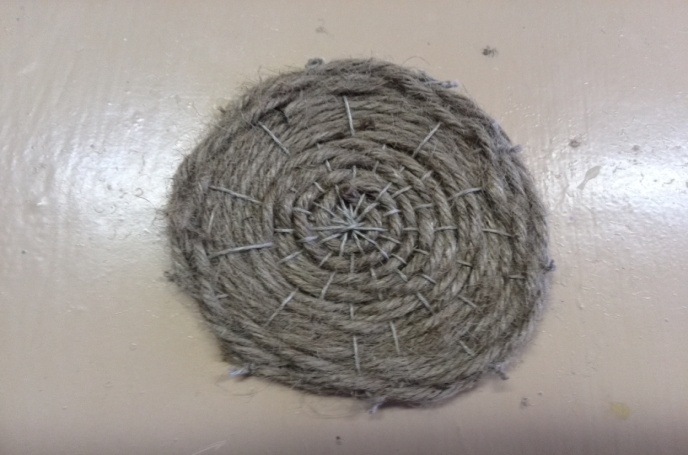 МАСТЕР
- КЛАСС
Изготовление подставки под горячее в технике кругового ткачества
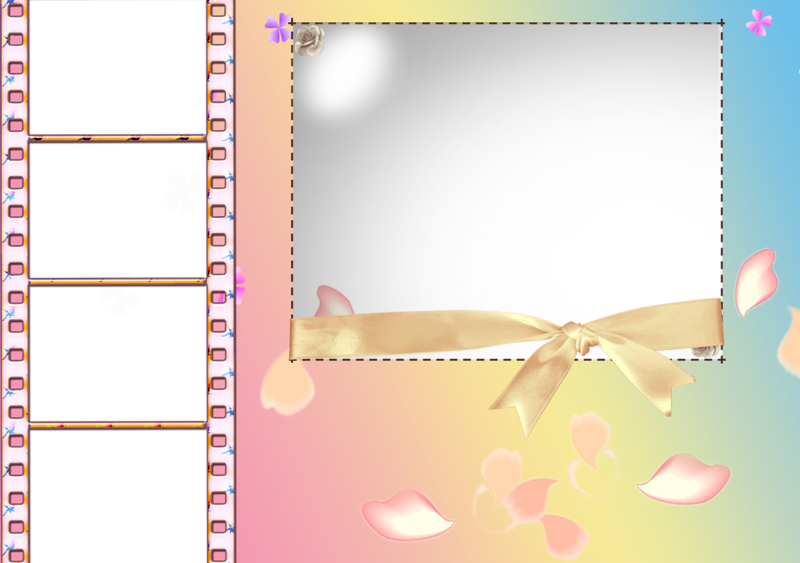 Для работы        нампонадобятся:
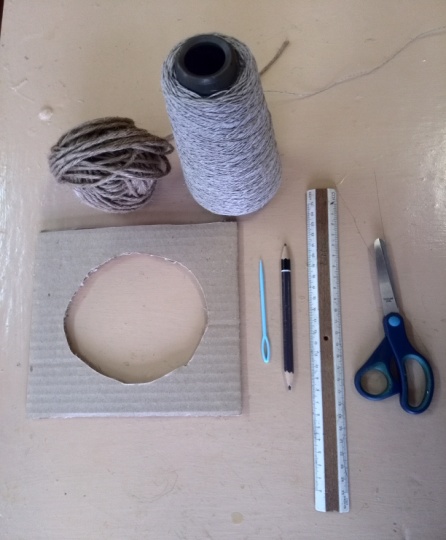 1.Нить льняная для основы.2.Нить льняная суровая для утка.3.Картонная основа с вырезанным в центре кругом 15х15 см.5.Игла с большим ушком.6.Карандаш.7.Линейка.8.Ножницы.
1 этап:



 Делаем разметку с помощью карандаша и линейки. 

Расстояние между засечками 3 см.
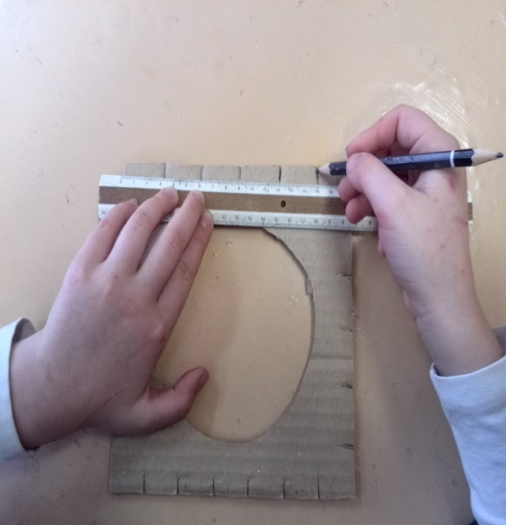 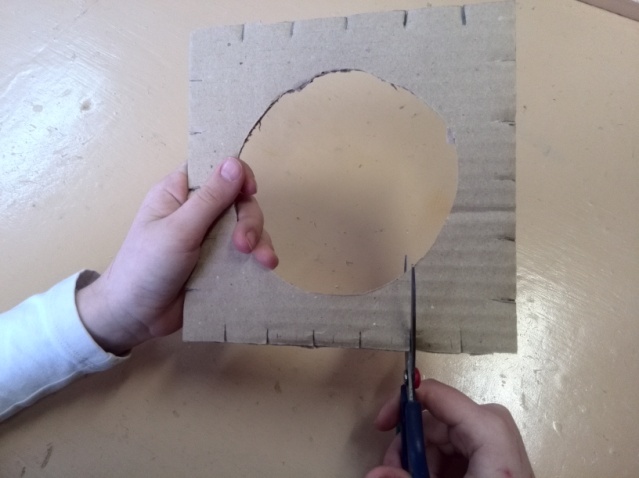 2 этап:
Надрезаем    засечки с 

четырех сторон.
3 этап:
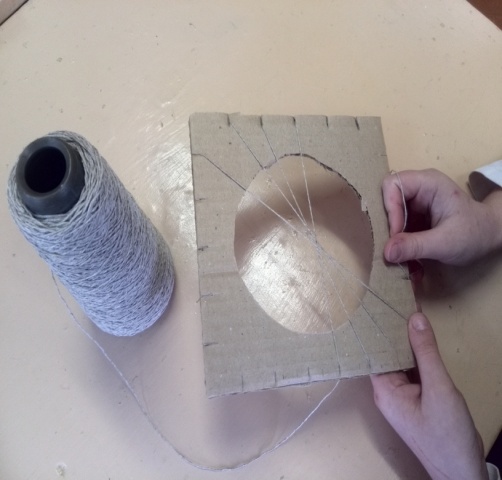 Закрепляем нить основы за прорези. 

 Для правильности обвязки на картонной основе наносится нумерация

 прорезей, согласно которой прокладывается нить основы.
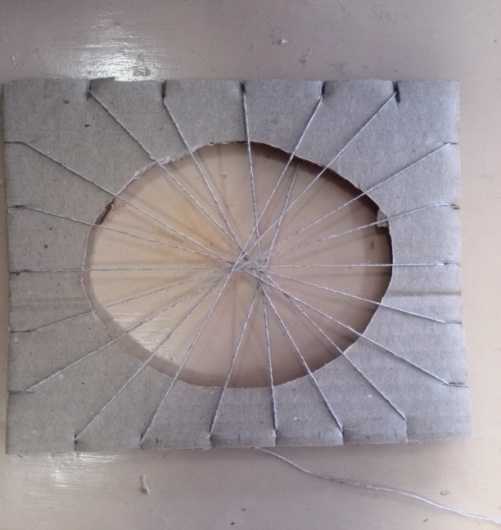 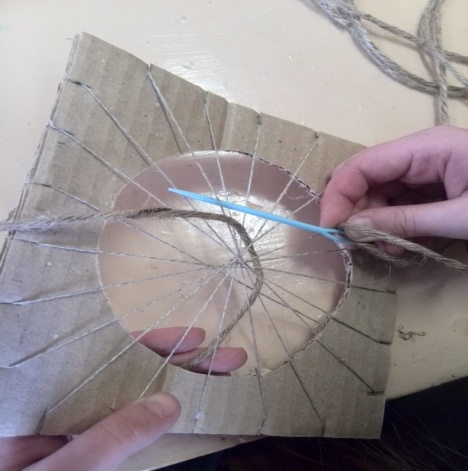 4 этап:
Начинается процесс ткачества с помощью иглы с большим 

ушком, в которую вдета суровая льняная нить – уточная.
Игла последовательно проходит то под нить основы, то над нитью основы.
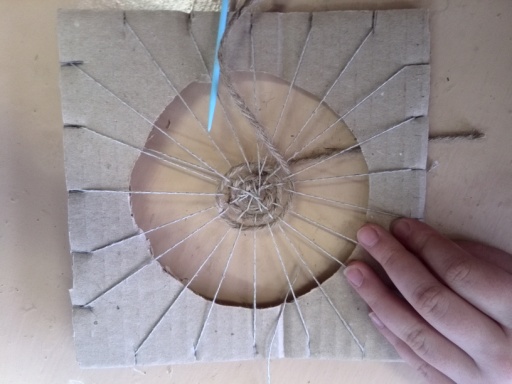 4 этап:
Ткачество продолжаем  до необходимых размеров.
При полотняном переплетении желательно закреплять нечетное количество нитей основы.
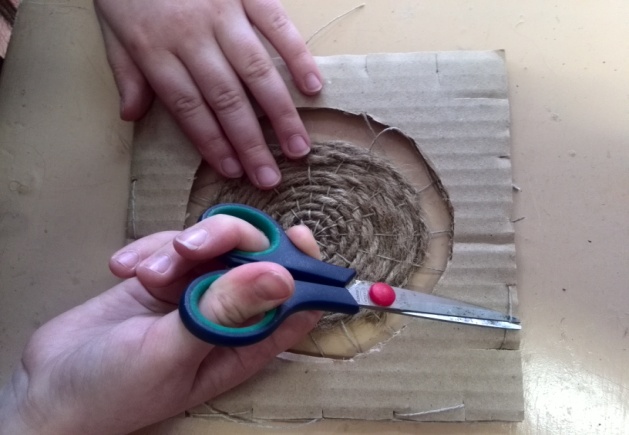 5 этап:
Снятие
изделия с картонной основы. Оформление края изделия.
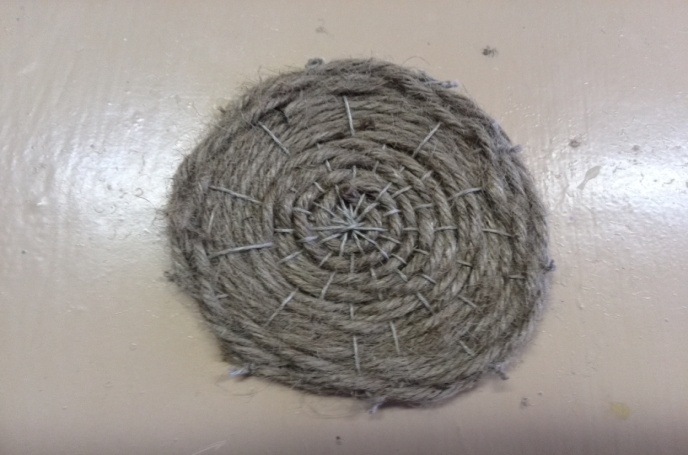